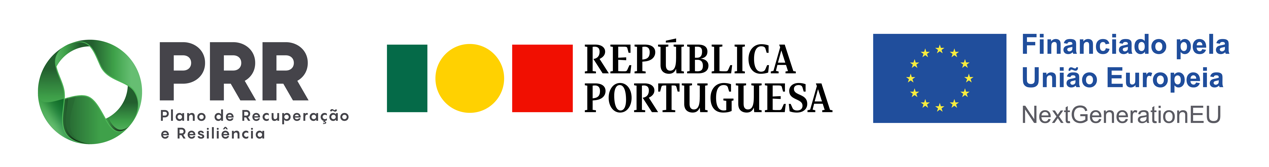 Dados do Beneficiário:
Designação do projeto | Sistema de Rastreabilidade de ProduçãoCódigo do projeto | 9826
Objetivo principal| Eficiência no processo de rastreabilidade de produtos acabados
Região de intervenção | Lisboa
Entidade beneficiária | Italagro – Indústria de Transformação de Produtos Alimentares S.A.
Dados do Projeto:
Data de aprovação |  08-03-2024
Data de início | 12-12-2023Data de conclusão | 30-05-2025
Custo total elegível | 499.816,24€
Apoio financeiro da União Europeia | 80.533,33€
Objetivos e Resultados do Projeto:
Com o presente projeto, a empresa pretende melhorar a eficiência do processo de rastreabilidade dos produtos acabados, utilizando as tecnologias de inteligência artificial por forma a reduzir o número de erros humanos.